Energy Efficiency!
It’s cool to save 
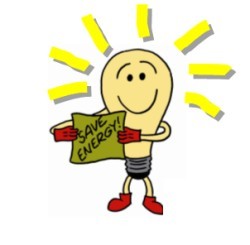 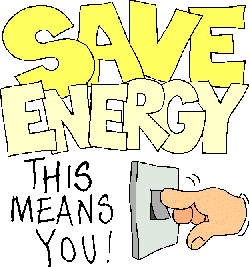 The Law of Conservation of Energy
“Energy can neither be created nor destroyed; but transferred or transformed from one state to another”

Basically, you can’t make energy; its just there in a zillion different forms. All you can do it change it from form to another. 

Key thing to note also is that the total amount of energy in an isolated system is always the same (makes sense due to the above stated rule!)

Don’t question it, just accept it 
Difference between Energy Transfer and Transformation
Energy Transfer → movement of energy from one place to another
Not changing the type of energy, just moving it
Example: In photosynthesis, having energy transfer (solar radiation) originating from the sun and being absorbed by the plant
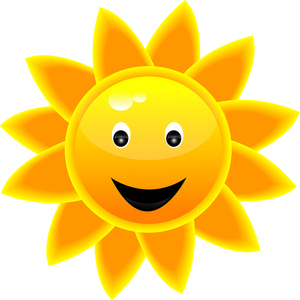 Solar  Radiation
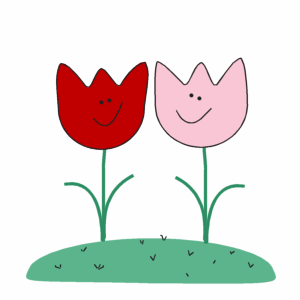 Difference between Energy Transfer and Transformation
Energy Transformation → changing of energy from one form to another
Example: In photosynthesis, taking solar radiation and transforming it into chemical energy with the creation of glucose!



6CO2 + 12H2O + light → C6H12O6 + 6O2 + 6H2O
Solar Radiation!
Chemical Energy! (Glucose)
Energy Efficiency
Calculates how efficient a machine is! 
Is the percentage of energy consumed by a machine/system that was transformed into useful energy (i.e. energy needed to do job)
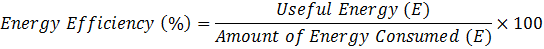 Energy Efficiency
Note, if you are solving for either Useful Energy or Total Energy, your Energy Efficiency value can’t be in percent form, but rather needs to be in fraction form
Example: 78% is 0.78, 32% is 0.32, 14% is 0.14…
Thermal Energy
Thermal energy is the energy contained in a substance
Determined by two factors: number of particles and temperature

More particles = ↑ in Thermal Energy
Less particles = ↓ in Thermal Energy
High temperature = ↑ in Thermal Energy
Low temperature = ↓ in Thermal Energy
Heat!
Is the transfer of thermal energy  between two environments with different temperatures
Always goes from warmer to cooler
What’s the diff between Heat and Temp?
Heat depends on the speed of the particles (their agitation!) and how many of them are there!
Temperatures measures the degree of particle agitation!
High vs Low Temp
High Temperature
Fast agitation of particles
Low Temperature
Very slow agitation of particles
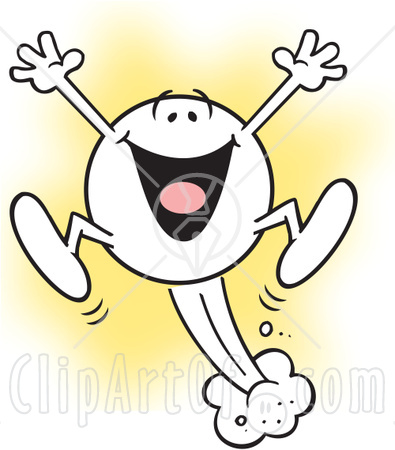 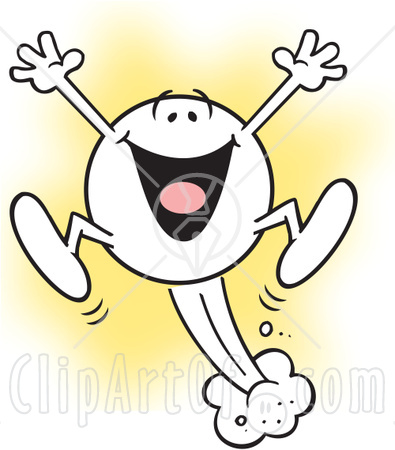 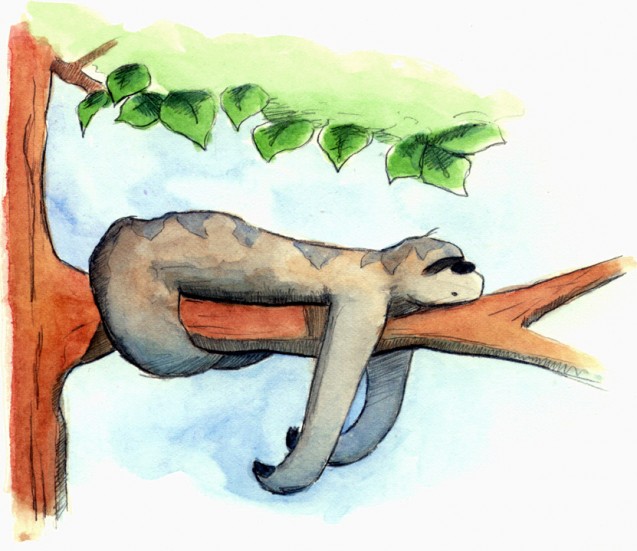 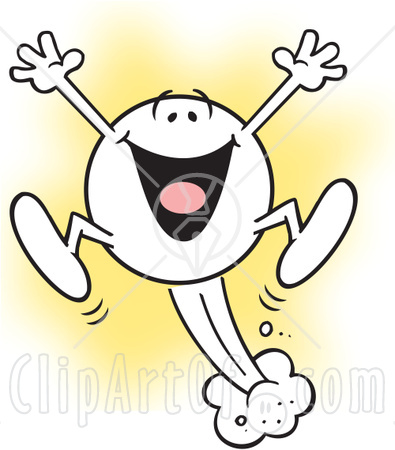 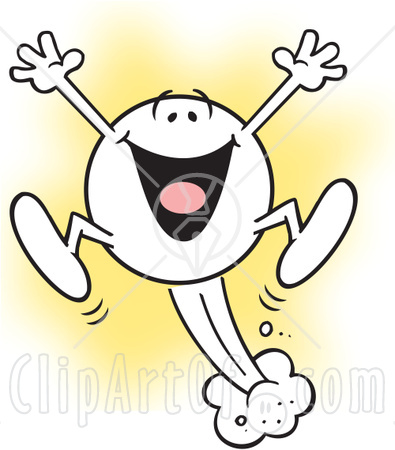 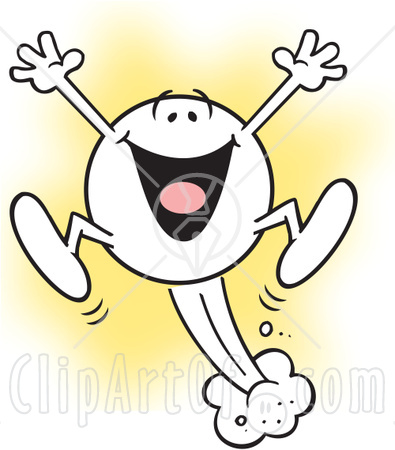 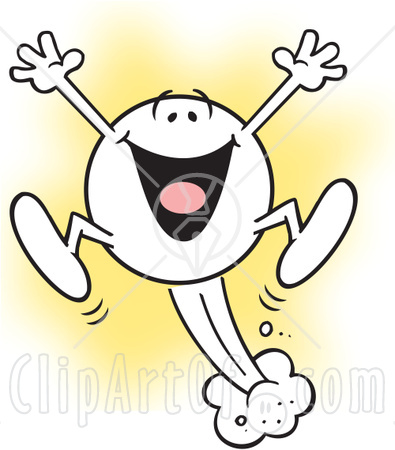